Famous People Throughout History
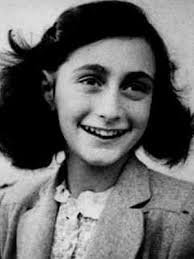 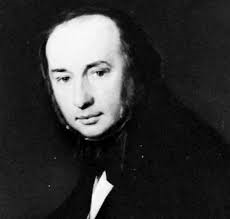 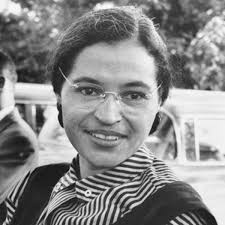 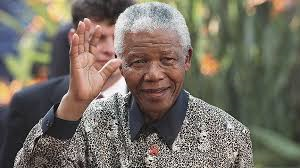 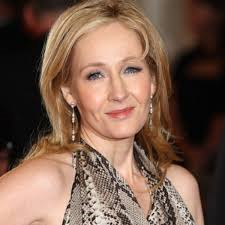 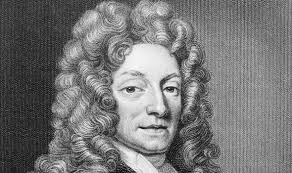 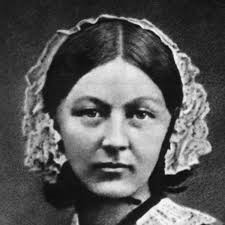 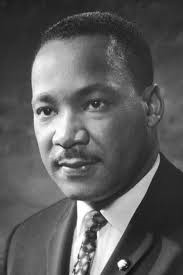 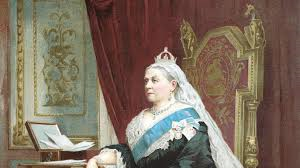 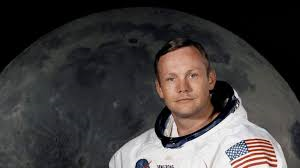